Lens Applications
Focusing on the big picture.
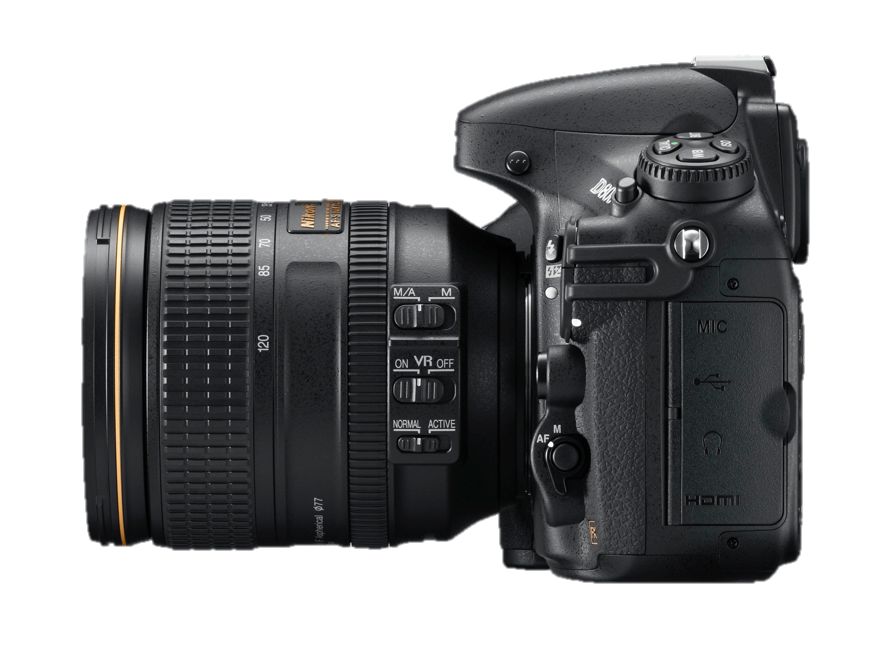 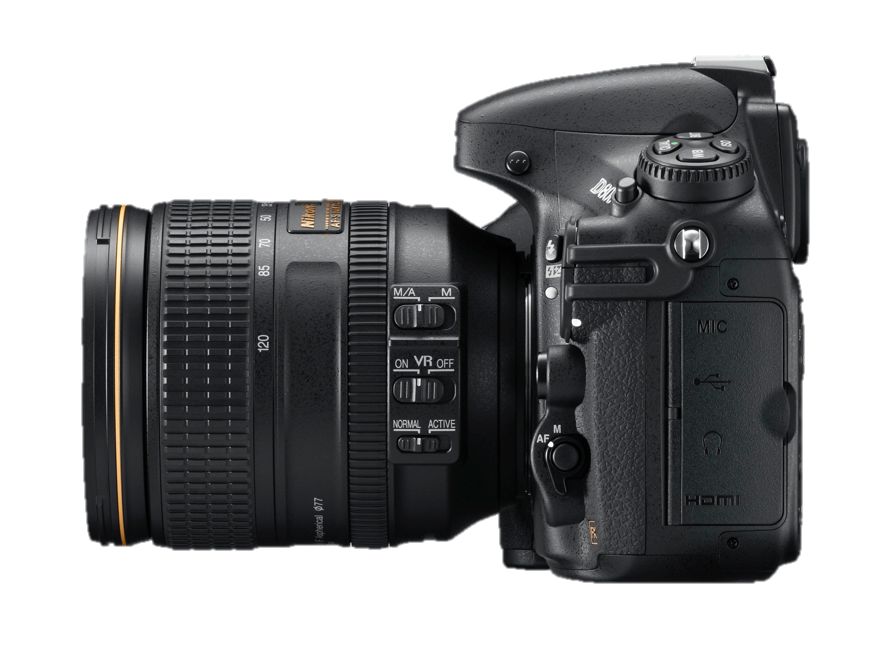 f
do
Digital sensor
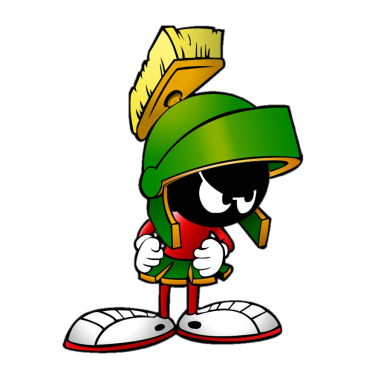 F
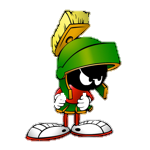 2F’
F’
2F
image
object
di
Camera
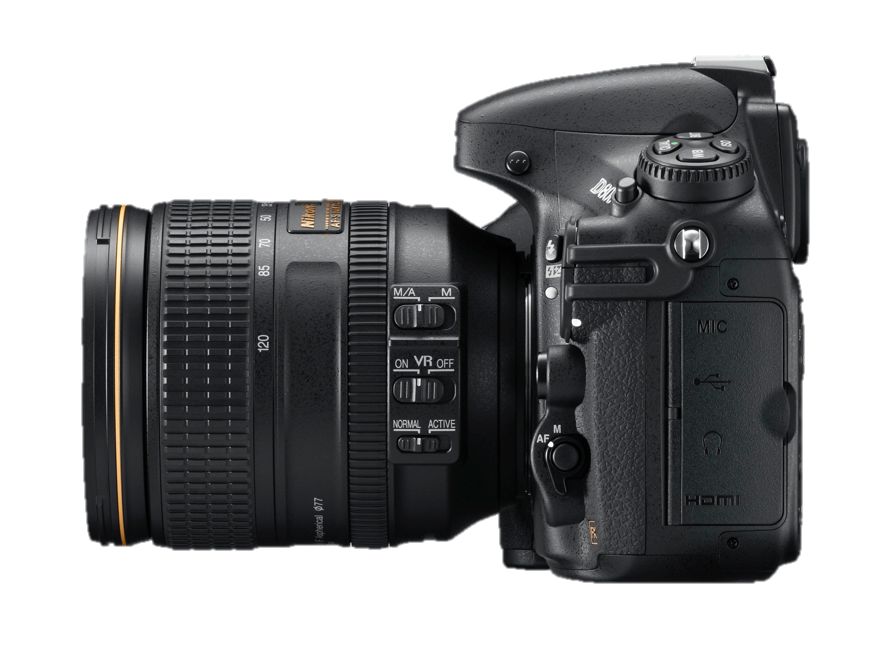 f
do
Digital sensor
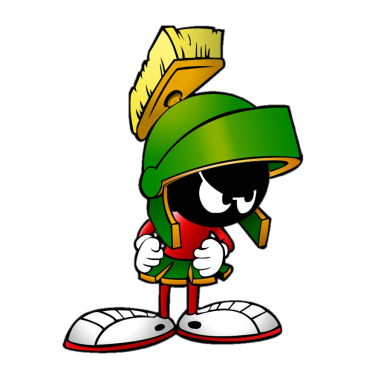 F
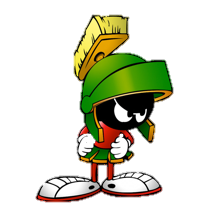 2F’
F’
2F
image
object
di
Camera
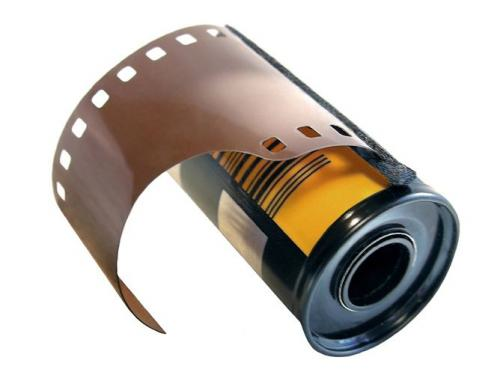 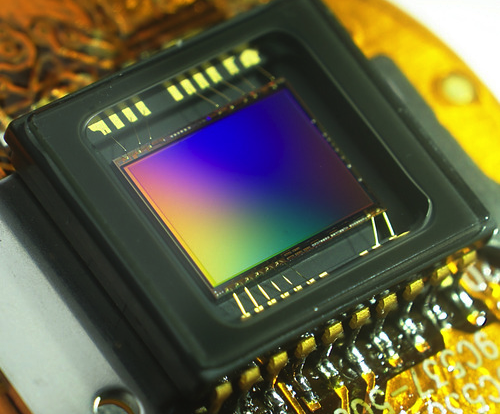 Film roll
Charge-coupled Device (CCD)
Captured on “film”
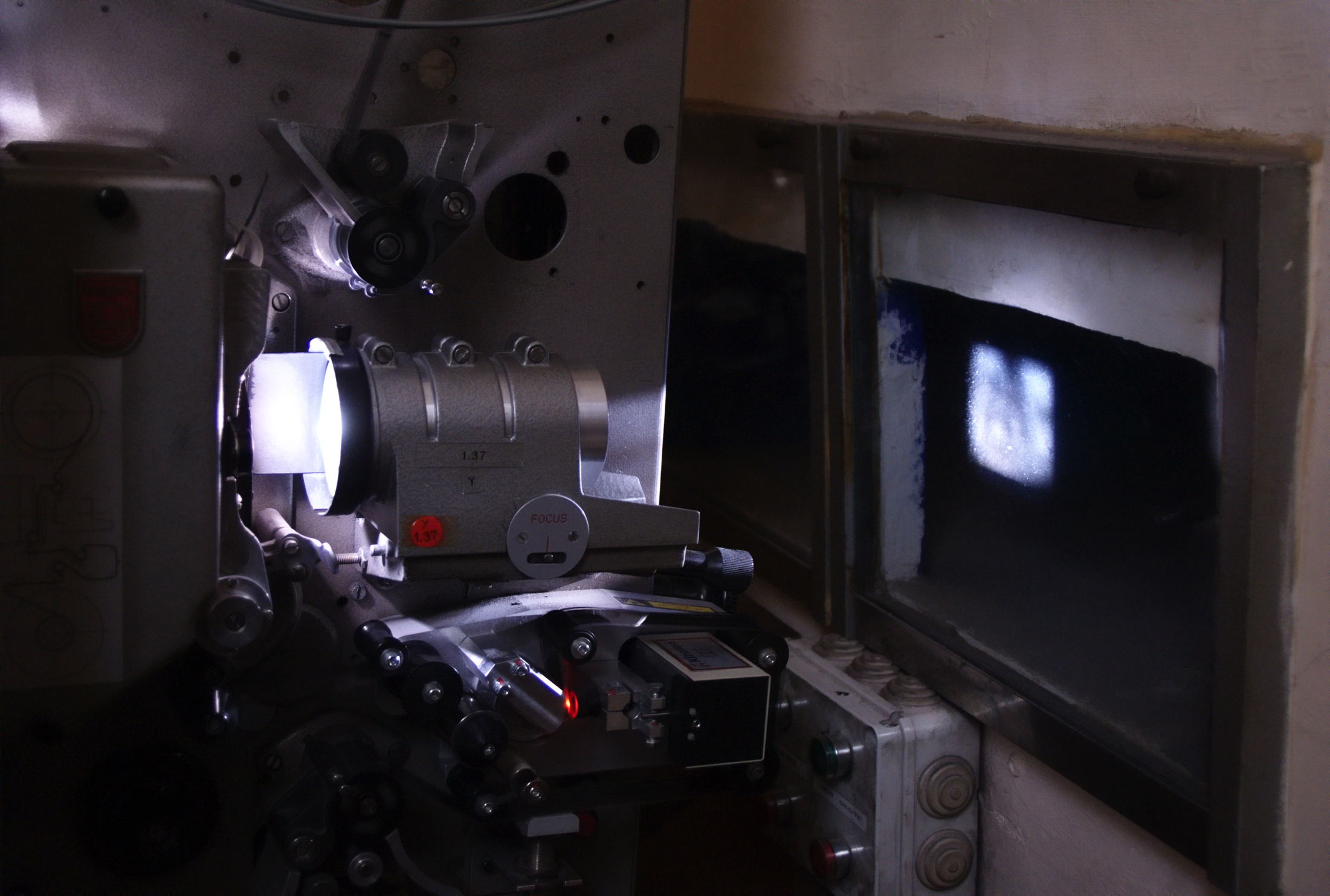 Projector
f
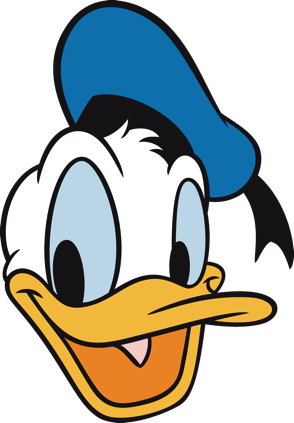 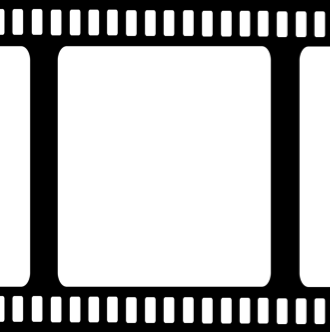 F’
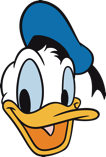 2F’
F
2F
di
do
object
image
Projector
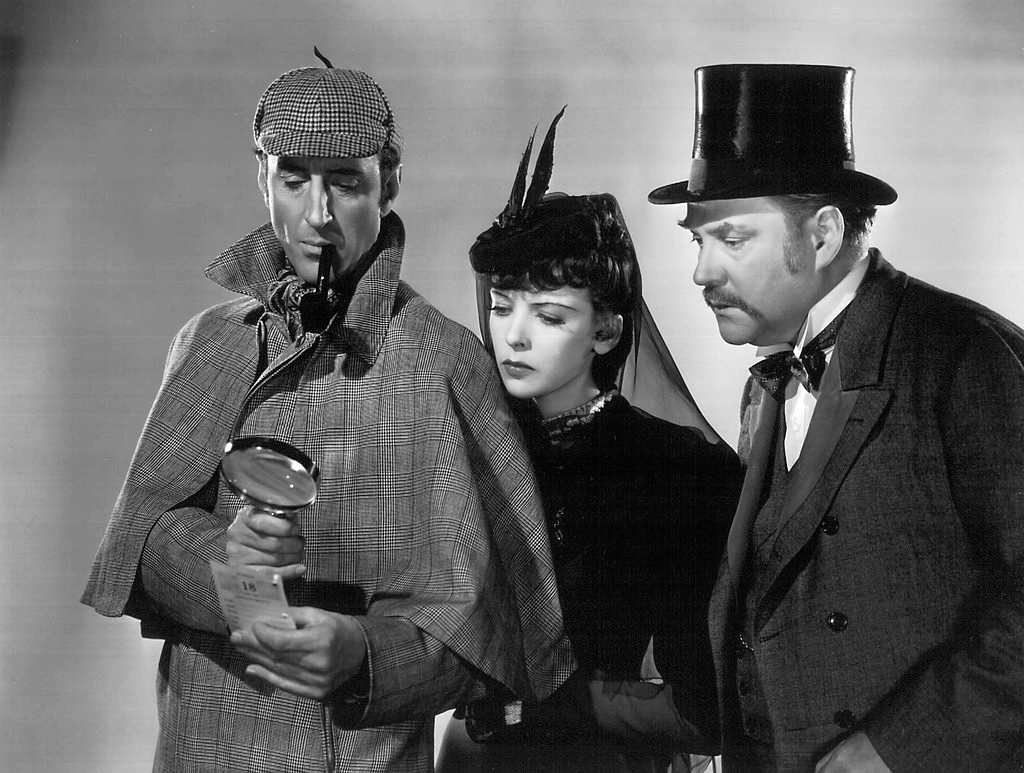 Magnifying Glass
di
f
2F’
F’
F
2F
image
object
do
Magnifying Glass
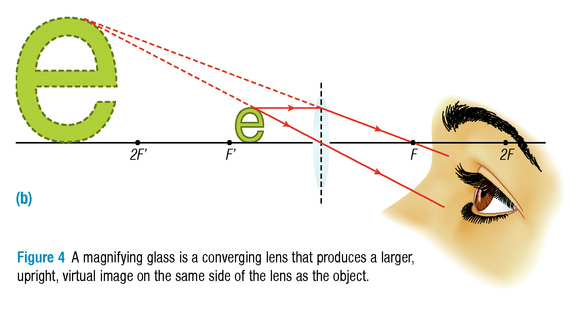 Magnifying Glass
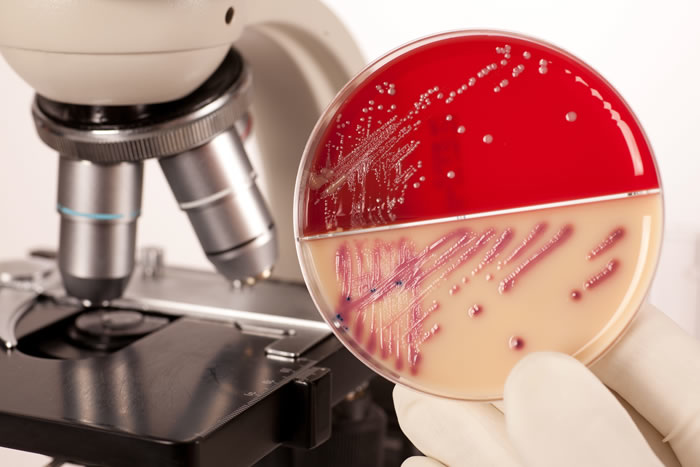 Compound Microscope
image 1
F
F
2F
F’
2F’
F’
object
objective lens
image 2
eyepiece lens
Compound Microscope
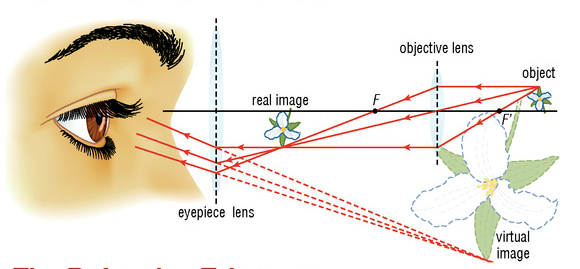 Compound Microscope
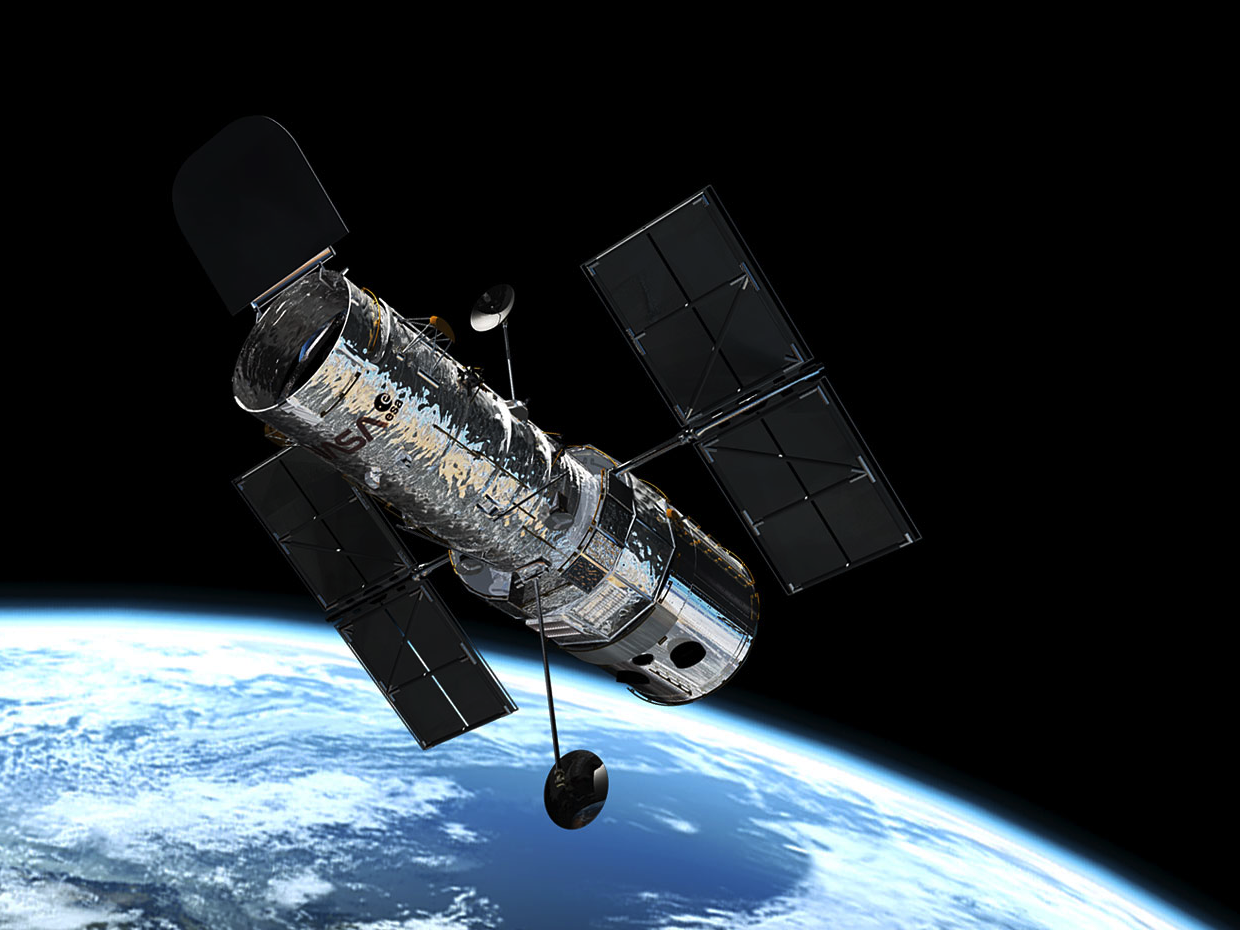 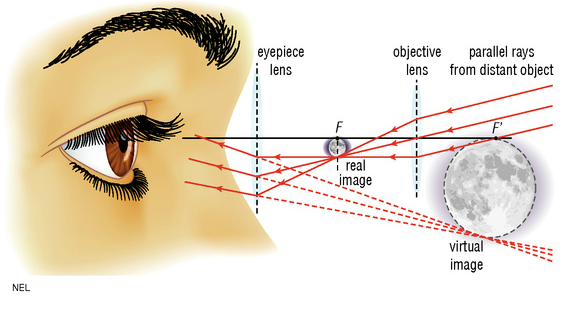 Telescopes